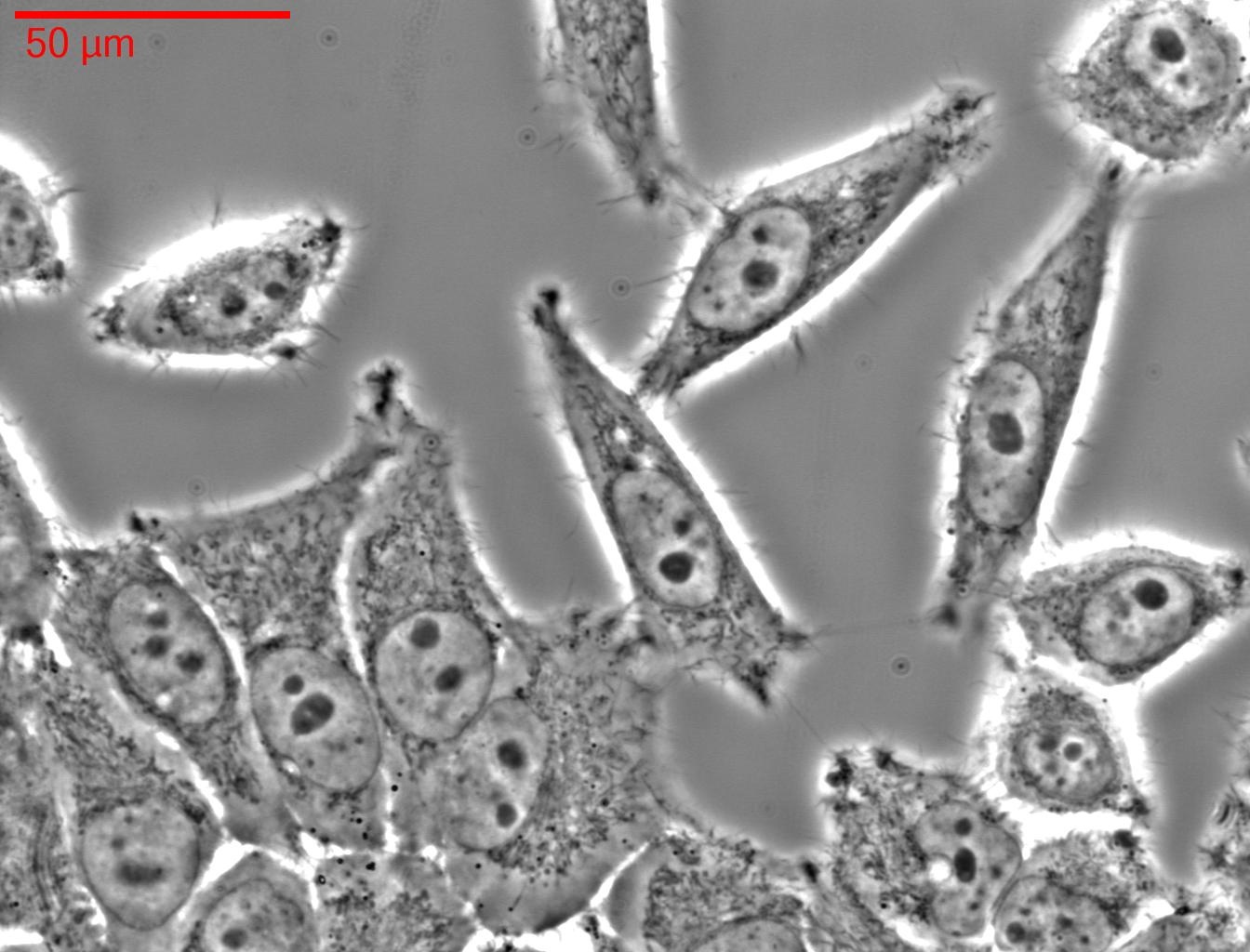 Cells in culture.  Arrowhead pointing to the nucleus in a cell.
1
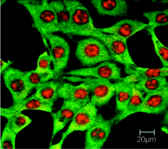 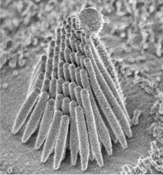 Stereocilia of inner ear cells 
(electron microscopy imaging)
Breast epithelial cells 
(fluorescent imaging)
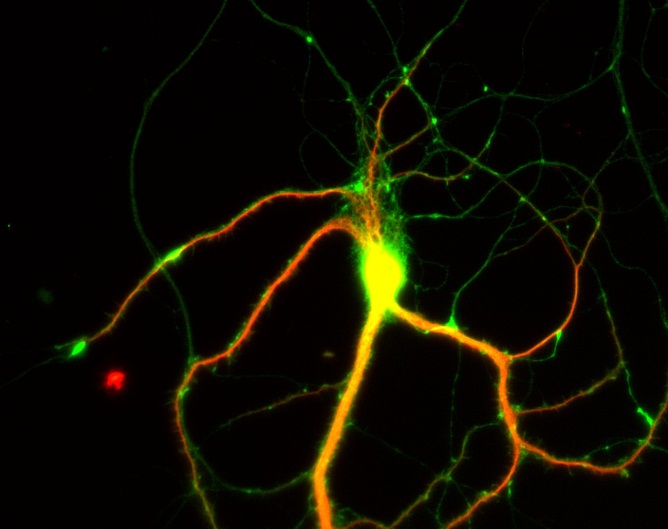 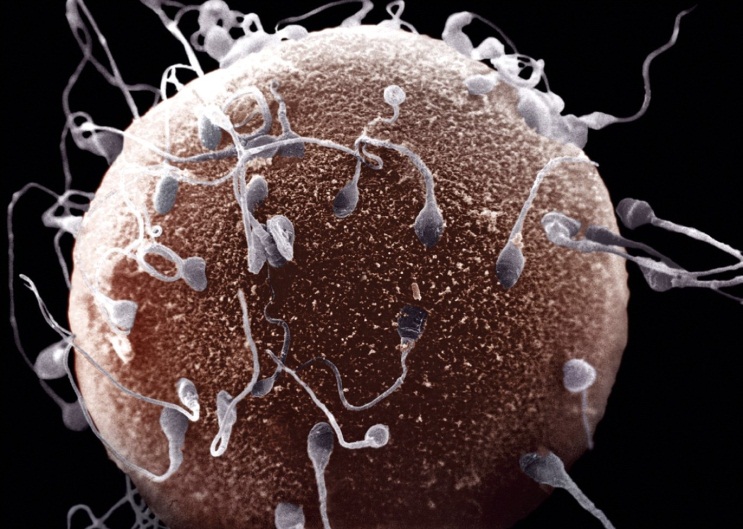 Neuronal cell 
(fluorescent imaging)
Egg and sperm cells 
     (electron microscopy imaging)
2
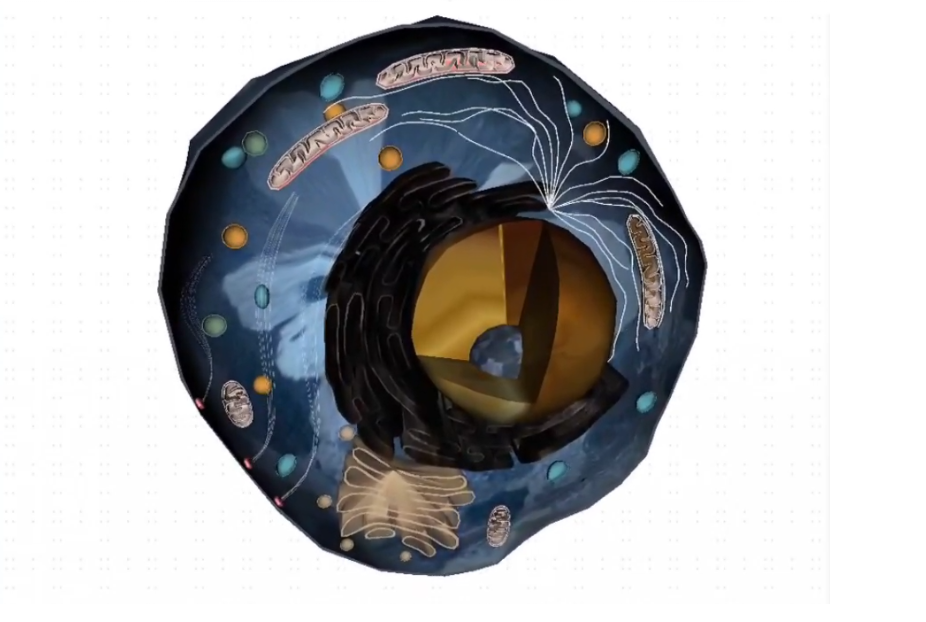 3
The Nuclear Matrix
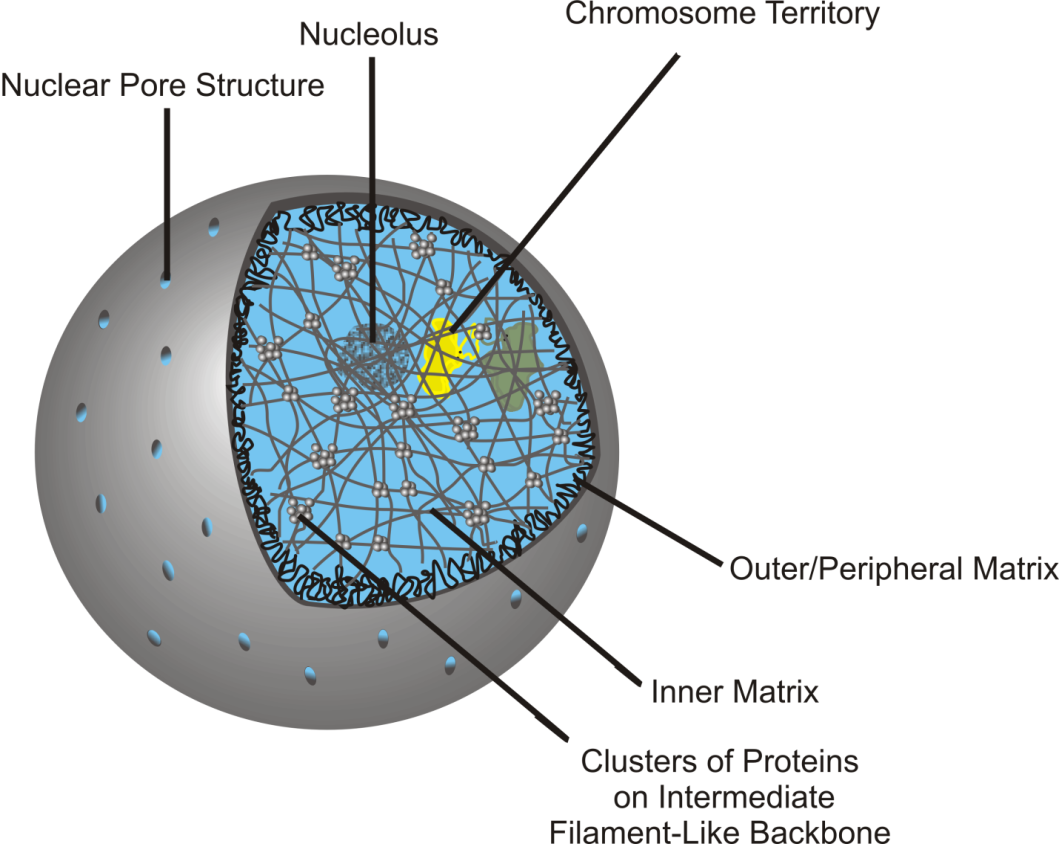 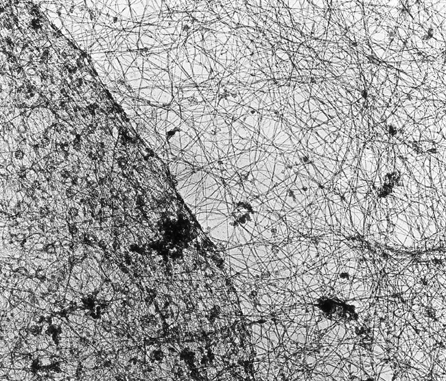 Nuclear membrane
Cytoskeleton
Nuclear 
Matrix
Electron microscopy image of the nuclear 
matrix network inside the nucleus, bound by 
the nuclear membrane.  The cell cytoskeleton 
appears in the cytosol.
Schematic diagram of a nuclear matrix referred to as inner and outer matrix.  




From:  Gene Ther Mol Biol Vol 13, 231-243, (2009); by Linnemann, and Krawetz